Please Put phones and devices in a pocket in your backpack.  Thank you
Essential Question:  Do all functions have inverses?  If so, are their inverses always functions?
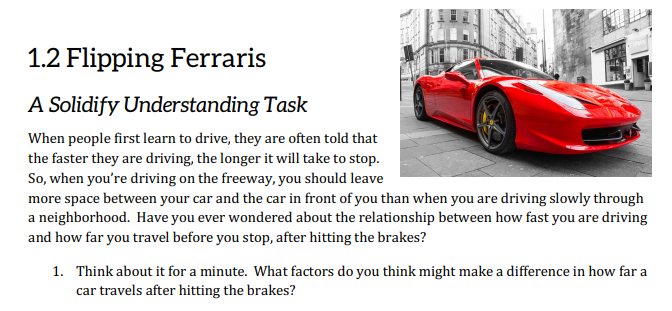 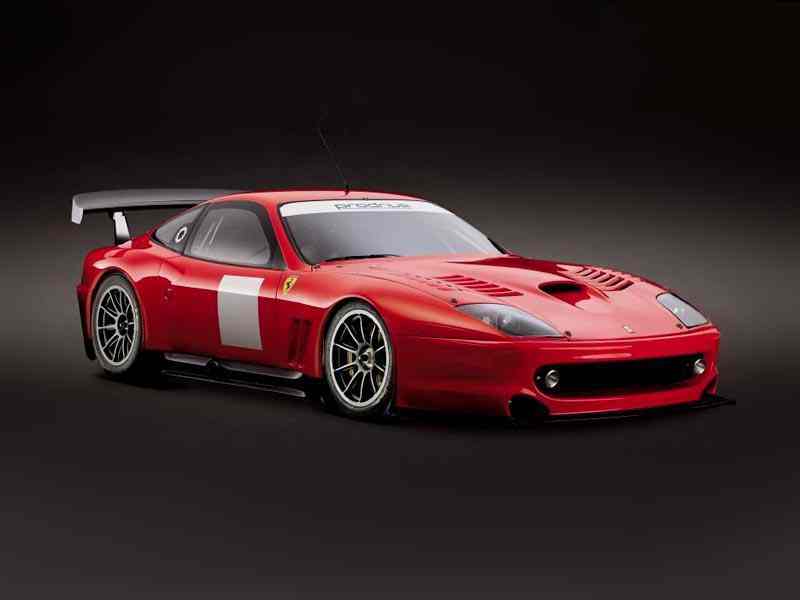 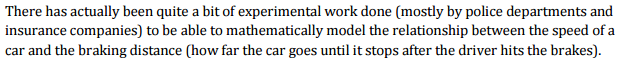 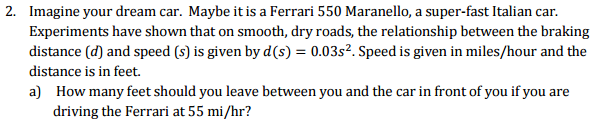 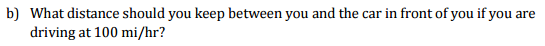 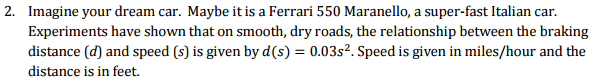 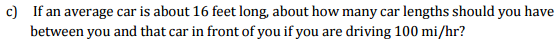 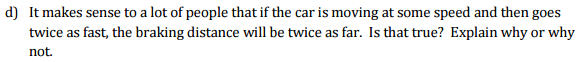 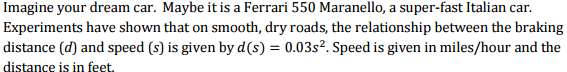 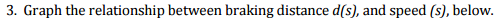 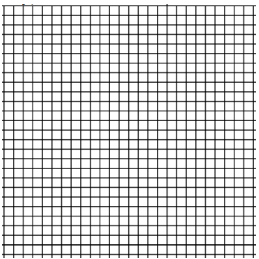 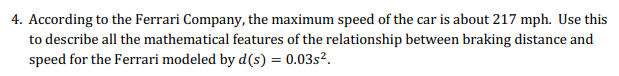 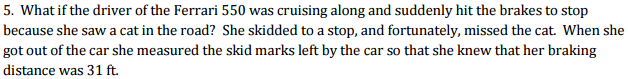 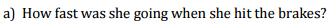 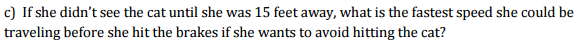 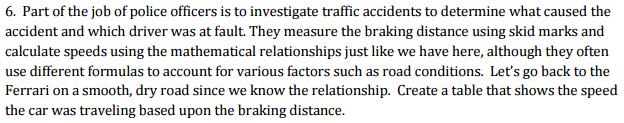 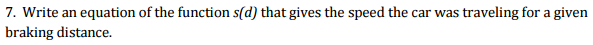 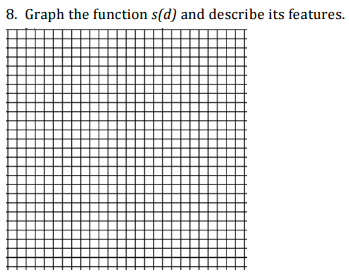 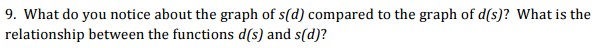 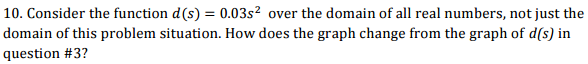 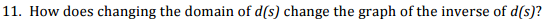 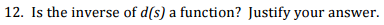 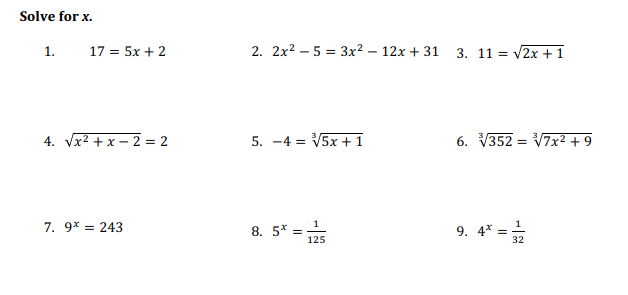 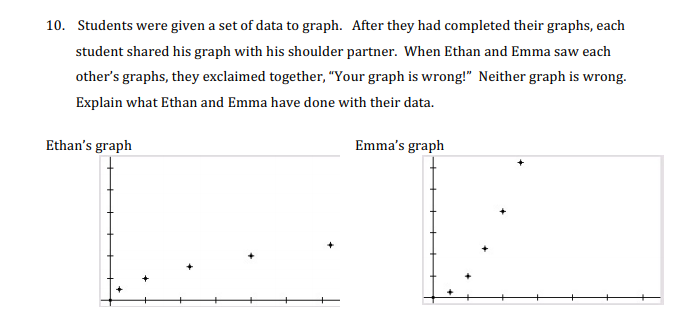 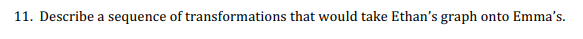 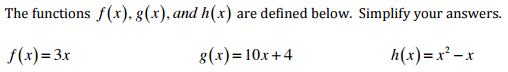 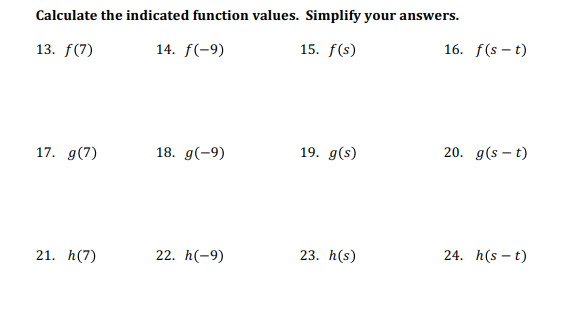 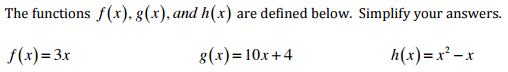 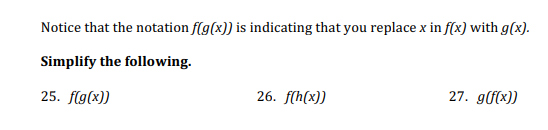